Ekonomika ČOV
aktuální informace
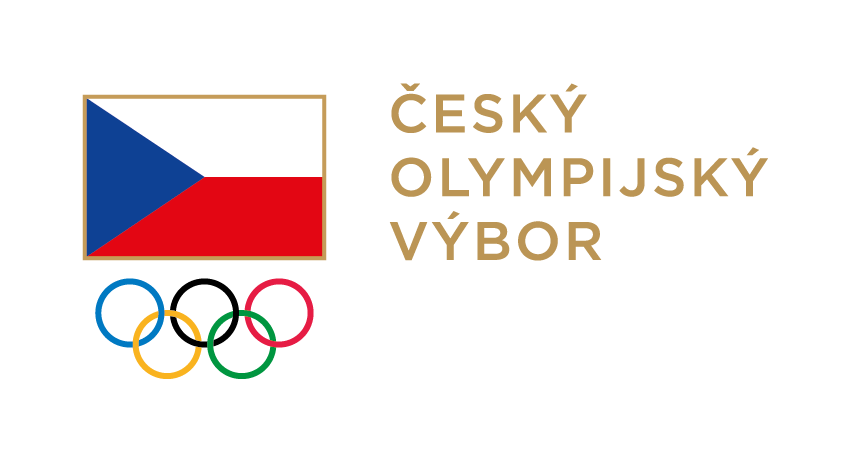 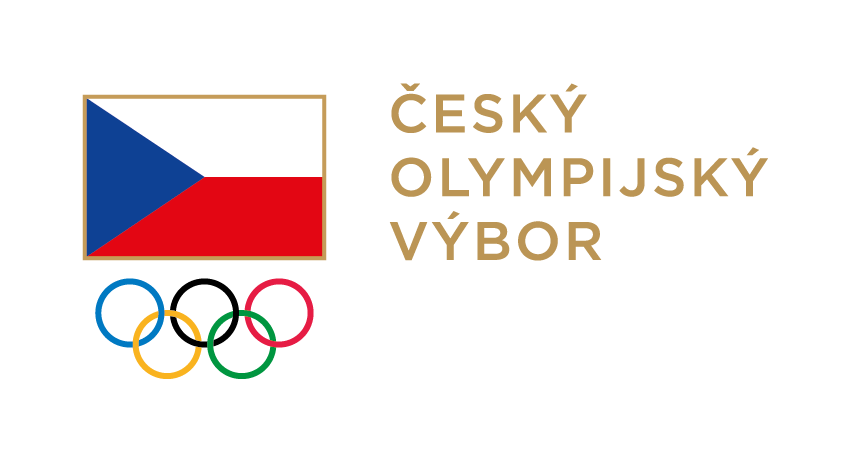 Změna v  rozpočtu ČOV pro rok 2023
Návrh usnesení:
VV ČOV  schvaluje změnu v rozpočtu ČOV pro rok 2023
- rozpočet bude navýšen o kapitolu Sociální program (renta pro olympijské medailisty) ve výši 8 mil Kč
- navýšení v rozpočtu bude kompenzováno prostředky z aktuálně vypsané Výzvy NSA 15/2023 – Sportovní organizace olympijského a paralympijského hnutí 2023 – 2. kolo, přičemž reálné plnění Sociálního programu je podmíněno potvrzeným příjmem prostředků z této Výzvy
Zasedání výkonného výboru ČOV | Návrh rozpočtu ČOV na rok 2023